نظافة الأسنان
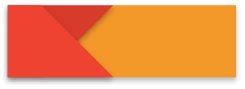 47
كتاب الطالب
ماذا لو أننا بلا أسنان؟
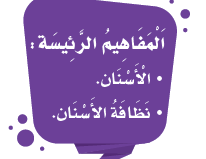 لن نستطيع أن نأكل بشكل صحي
أسرتي العزيزة
نظافة الأسنان
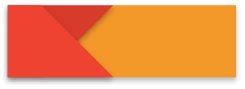 47
كتاب الطالب
أبدأ اليوم دراسة درس جديد أتعلم فيه فوائد الأسنان، وطريقة تنظيفها والمحافظة عليها. وهذا نشاط نسعد بتنفذه معا مع وافر الحب / ابنتك.
النشاط: عزيزي الأب / الأم، ناقش ابنتك في فوائد الأسنان.
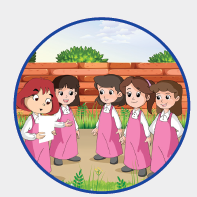 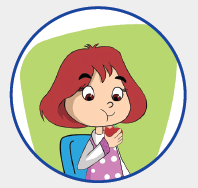 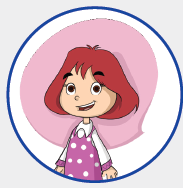 الكلام
الابتسامة
القضم
نشاط1
نظافة الأسنان
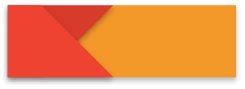 48
كتاب الطالب
أنا أداة من أدوات النظافة والعناية يستعملني الجميع للمحافظة على نظافة أسنانهم، فمن أنا؟
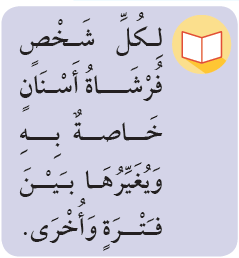 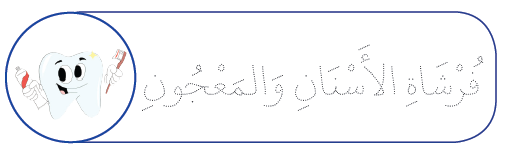 أسرتي العزيزة
نظافة الأسنان
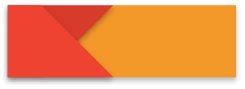 47
كتاب الطالب
عزيزي الأب / الأم:
    لا حظ تطبيق طفلتك لتنظيف أسنانها بالفرشاة والمعجون بطريقة صحيحية كما في الشكل التالي:
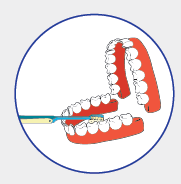 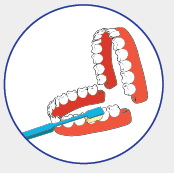 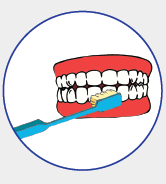 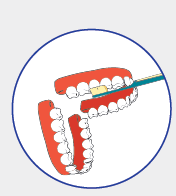 نشاط2
نظافة الأسنان
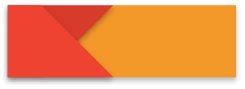 49
كتاب الطالب
ما هو السواك ؟ وفيم يستخدم؟
السبب والنتيجة
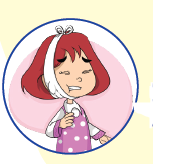 إهمال تنظيف الأسنان
الإصابة بالتسوس
نظافة الأسنان
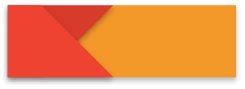 49
كتاب الطالب
السبب والنتيجة
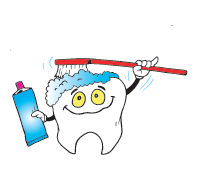 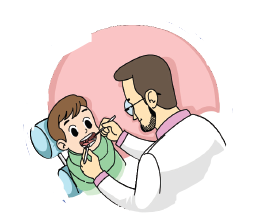 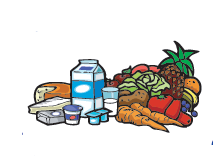 نشاط3
نظافة الأسنان
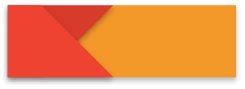 50
كتاب الطالب
صلي بين الطعام والسن المناسب:
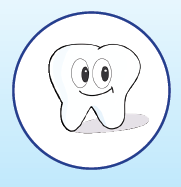 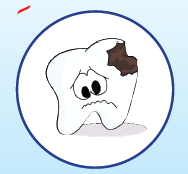 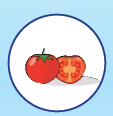 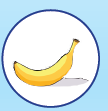 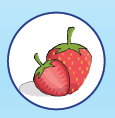 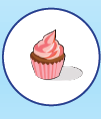 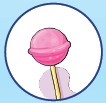 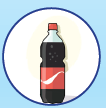 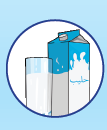 نشاط4
نظافة الأسنان
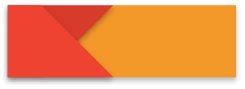 50
كتاب الطالب
ناقشي سلوك الفتاة، ثم لوني بالألوان المناسبة.
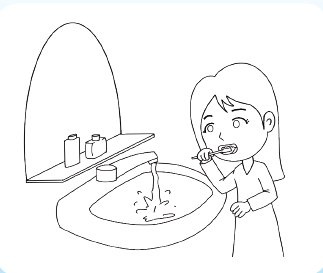 نظافة الأسنان
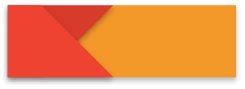 51
كتاب الطالب
أنصح زميلتي بعدم استخدام أسنانها 
لفتح العلب أو لكسر المواد الصلبة.
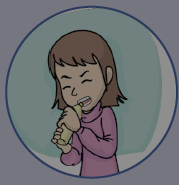 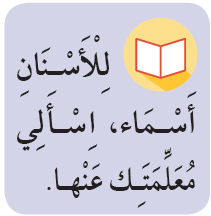 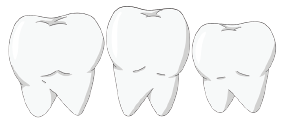 أنواع الأسنان، لبنية، دائمة.
التفكير الناقد
لم تسمى الأسنان اللبنية بهذا الاسم؟
نظافة الأسنان
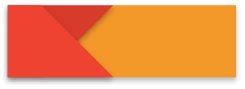 51
كتاب الطالب
أستمع وأنشد
أغفلت نظافة أسناني 					فازداد السوس بأسناني
وأتاها يضعف قوتها					ليزيد عليها أحزانـــــــي
لولا أسناني لا أقوى					أن آكل شيئًا ينفعنــــــــي
فإذا ما السوس مشى فيها				من كل طعــــام يحرمنـــي
الحلوى كثرتها إن لـــــــم				أغسل أسنانــــــي تؤذيـني
أسرتي العزيزة
نظافة الأسنان
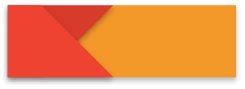 52
كتاب الطالب
عزيزي الأب / الأم:
تابع تقييم ابنتك لنفسها في الوقت الذي نظفت فيه أسنانها بوضعها علامة صح في الجدول التالي وقدم لها النصائح المناسبة.
أسرتي العزيزة
نظافة الأسنان
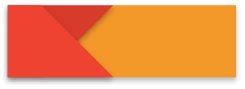 52
كتاب الطالب
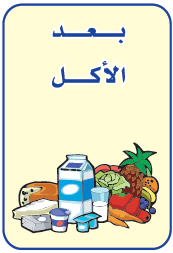 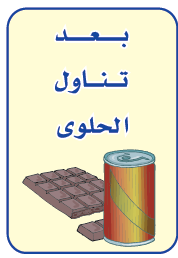 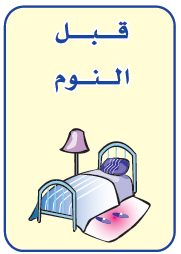 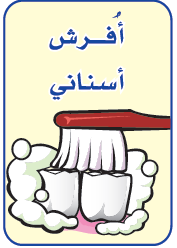 الأحد
الأحد
الأحد
الأحد
الإثنين
الأحد
الأحد
الأحد
الثلاثاء
الأحد
الأحد
الأحد
الأربعاء
الأحد
الأحد
الأحد
الأحد
الأحد
الأحد
الخميس
إرشادات عامة
نظافة الأسنان
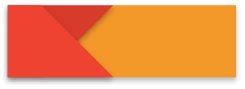 53
كتاب الطالب
1- شرب الحليب يقوي الأسنان.
2- لكل شخص فرشاة خاصة به، يغيرها بين فترة وأخرى
3- السوس يهاجم الأسنان المهملة، فنظفها بعد تناول الحلوى وقبل النوم.
4- مقدار كوب من الماء يكفي لتنظيف الأسنان، ويمنع هدر الماء.
5- أسنانك اللبنية تسقط وتظهر أسنان جديدة دائمة.
6- طرف السواك المستخدم يقص يوميا.
هيا نمرح
نظافة الأسنان
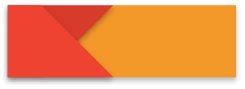 54
كتاب الطالب
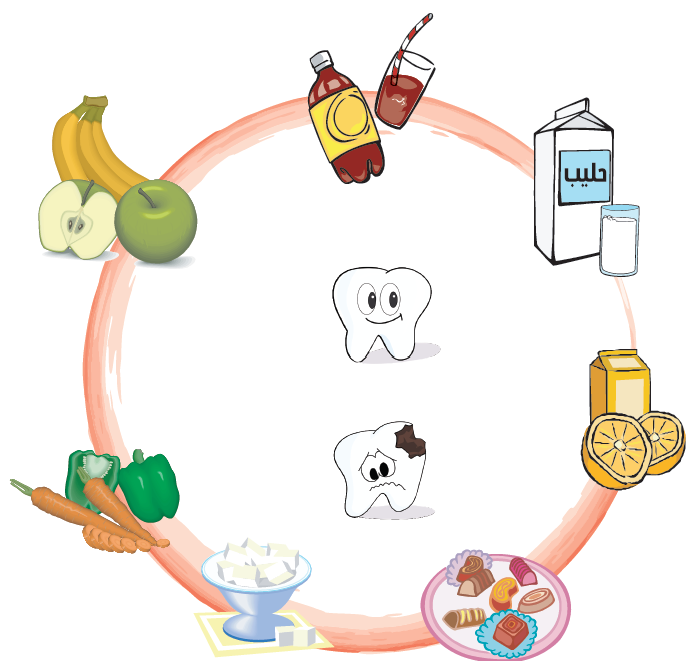 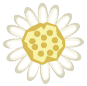 أَصِلُ الأطعمة المفيدة بالضرس السليم والأطعمة الضارة بالضرس التالف
هيا نمرح
نظافة الأسنان
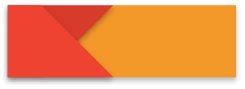 55
كتاب الطالب
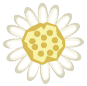 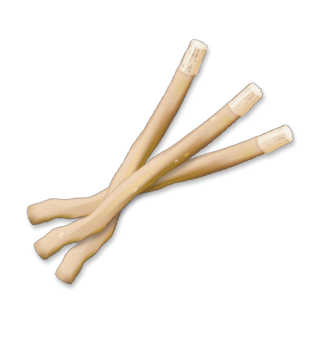 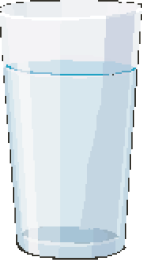 أحيط بدائرة الأشياء التي لها علاقة بتنظيف الأسنان
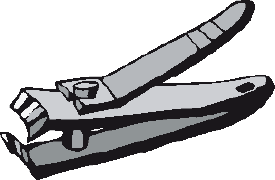 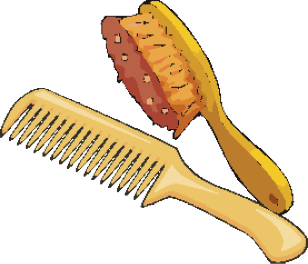 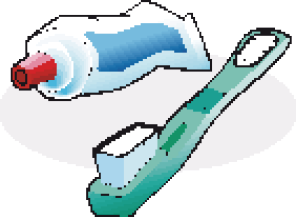 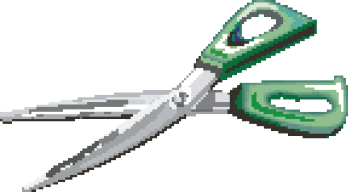 نظافة الأسنان
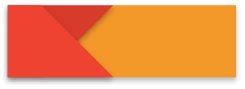 56
كتاب الطالب
أكمل رسم الضرس السليم والضرس التالف ثم أُلوّنهما:
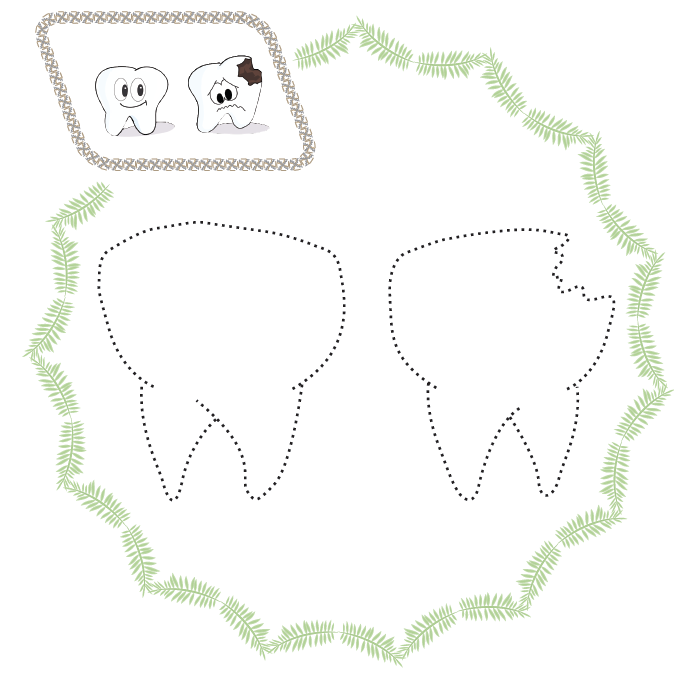